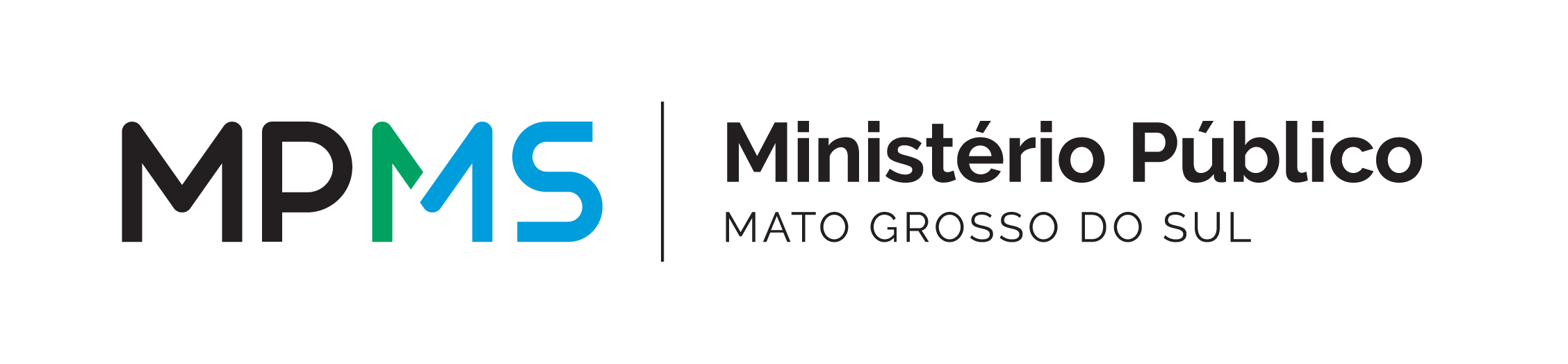 Robô da Ficha Limpa
Laboratório de Inovação
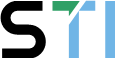 Conteúdo
Robô da Ficha Limpa
Aplicação web que possibilita realizar consultas de maneira simplificada em 91 fontes
Desenvolvimento de scrapers e criação de bases de dados:
8 scrapers que realizam as consultas em tempo real (TCU, CNJ, TCE, TRF3, JFSP, TJMS, TRE, MPF)​
Dados de servidores públicos encontrados nos portais da transparência dos municípios e órgãos estaduais (18 scrapers agendados)​;
CGU (scraper agendado)​
TCU contas irregulares para o eleitoral (scraper agendado)​
Dados de cassações e sanções ocorridas em MS e seus municípios (construção manual)​
Dados do SAJMP (serviço)
[Speaker Notes: Órgãos estaduais transparência: Assembleia Legislativa de Mato Grosso do Sul;​Tribunal de Contas de Mato Grosso do Sul;​Defensoria Pública de Mato Grosso do Sul;​Governo do Estado de Mato Grosso do Sul - Poder Executivo;​Tribunal de Justiça do Estado de Mato Grosso do Sul.​
Cassações e sanções: Consulta base contendo registros de cassações, rejeições de conta e renúncias de agentes políticos, demissões de servidores públicos, exclusões do exercício de profissão, bem como a exclusão de militares e declarações de indignidade para o oficialato, no Estado de Mato Grosso do Sul e em seus municípios]
Robô da Ficha Limpa
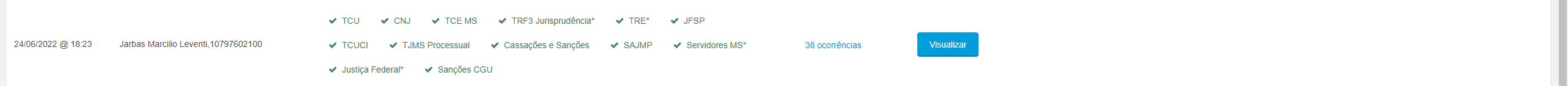 Robô da Ficha Limpa
Robô da Ficha Limpa
RFL nas Eleições 2020
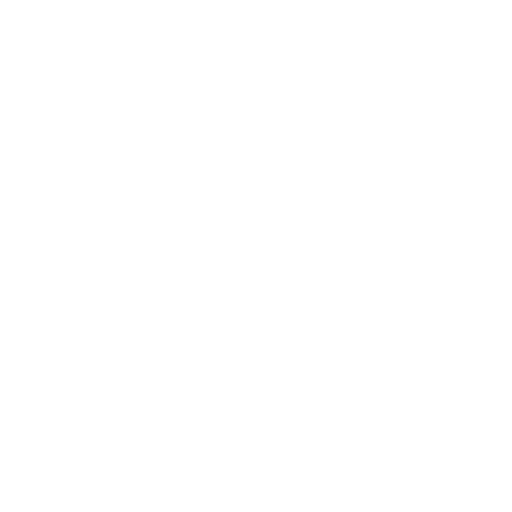 7627 consultas
entre 21.09 e 4.10.2020(~13 dias)
93,63%
assertividade
1,1 minuto
tempo médio em cada consulta
RFL nas Eleições 2022
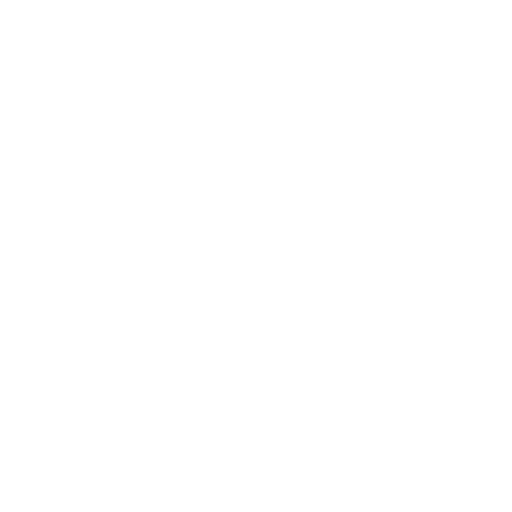 Colaboração com a Procuradoria Regional Eleitoral – MS
Atualização das bases de dados dos últimos 2 anos
Manutenção dos scrapers
Planejamento Estratégico Institucional
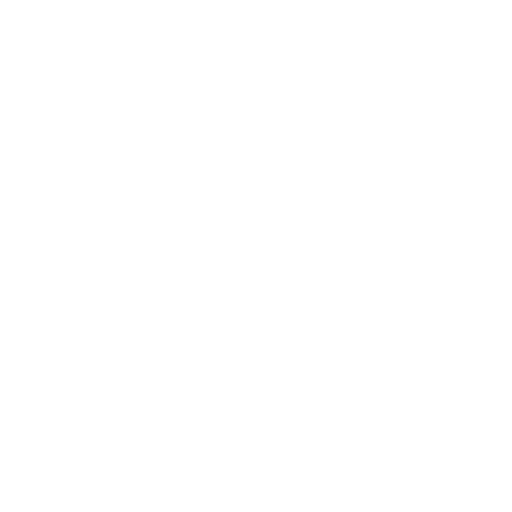 Tecnologia da Informação
Prover soluções de TI, entregando benefícios, mitigando riscos e otimizando recursos
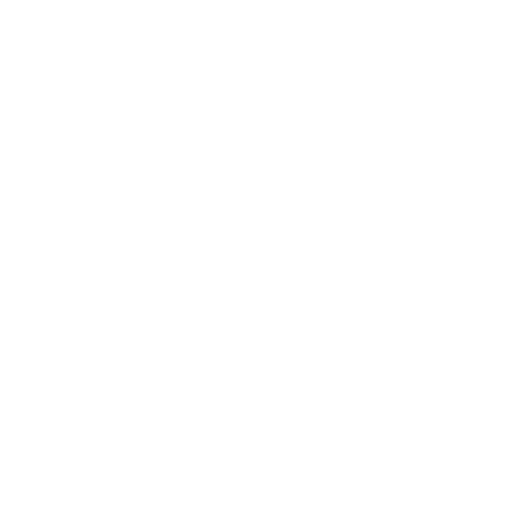 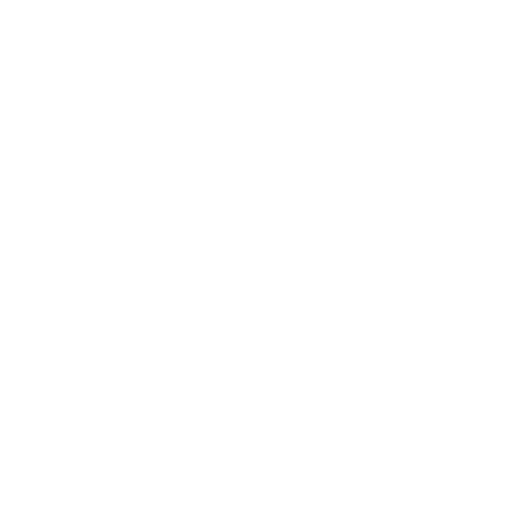 Fortalecer o combate à corrupção e à improbidade administrativa
Patrimônio Público e Social, Fundações e Eleitoral
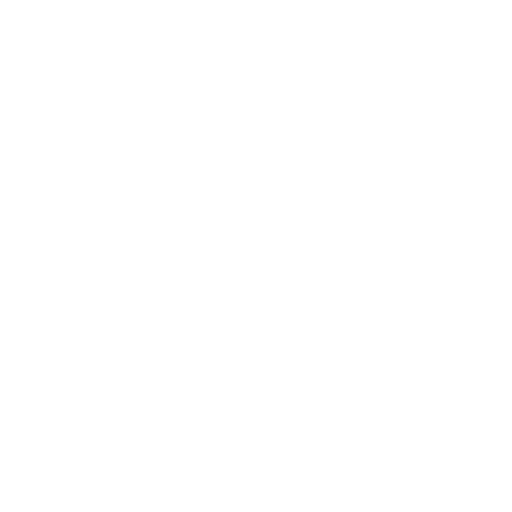 Garantir a regularidade e a lisura do pleito eleitoral
Robô da Ficha Limpa
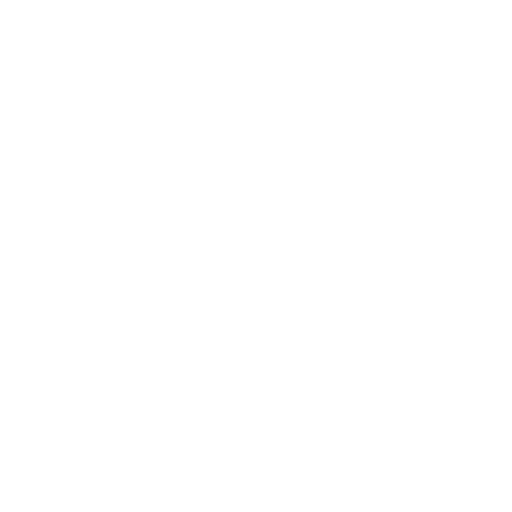 Prêmio CNMP 2021
1º Lugar na categoria 
Investigação e Inteligência
Prêmio Judiciário Exponencial 2021
Menção honrosa pelo impacto 
do projeto para a sociedade
Desenvolvimento
Diagrama da arquitetura
Implantação no AKS
Cluster AKS
3 máquinas Standard_B2ms
2 vCPU
8 GiB de memória RAM
 A série B é executada nos processadores de terceira geração Intel® Xeon® Platinum 8370C, Intel® Xeon® Platinum 8272CL, Intel® Xeon® 8171M 2.1 GHz, Intel® Xeon® E5-2673 v4 2.3 GHz ou Intel® Xeon® E5-2673 v3 2.4 GHz¹
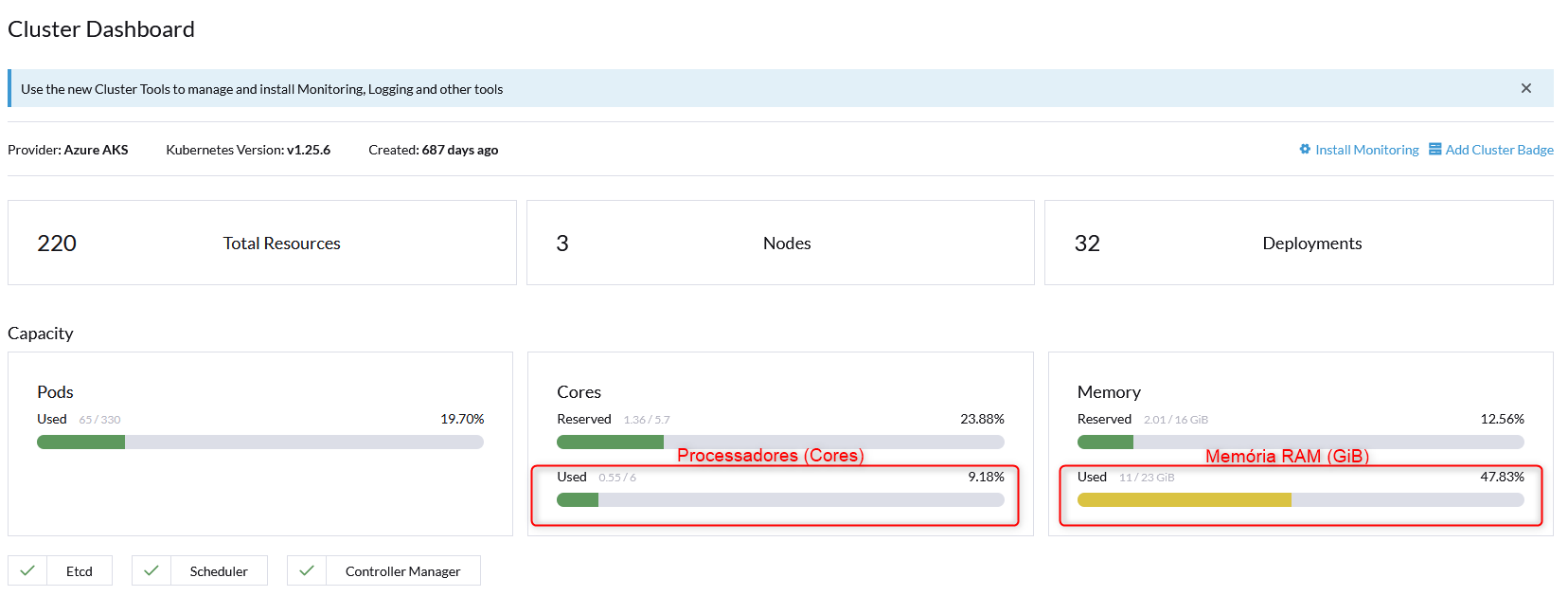 Desafios
Manutenção dos scrapers;
Atualização da base de dados de cassações e sanções;
Dificuldade de compartilhamento:
Fontes de consulta regionais;
Forte dependência com sistemas internos.
[Speaker Notes: Pergunta: Como podemos levar o Robô da Ficha Limpa para auxiliar nas eleições em todos os Ministérios Públicos do país?]
Próximos passos
Desacoplamento dos sistemas internos;
Dividir para conquistar!
Interface para cadastro dos scrapers;
Implementação de mensageria;
Diagrama da nova arquitetura
Paulo César Zeni
Promotor de Justiça

paulozeni@mpms.mp.br
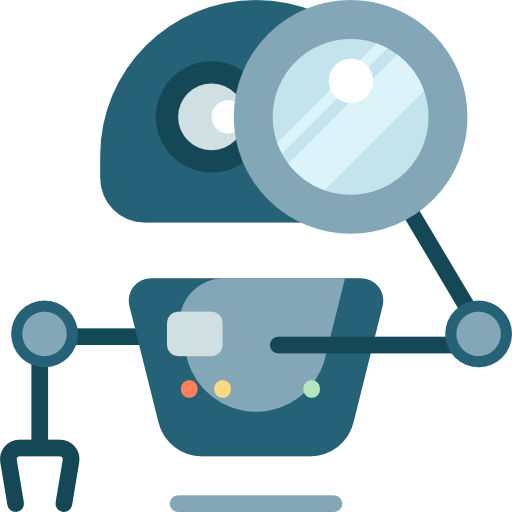 Lucas Akayama Vilhagra
Assessor Técnico em Desenvolvimento

lucasvilhagra@mpms.mp.br
Obrigado
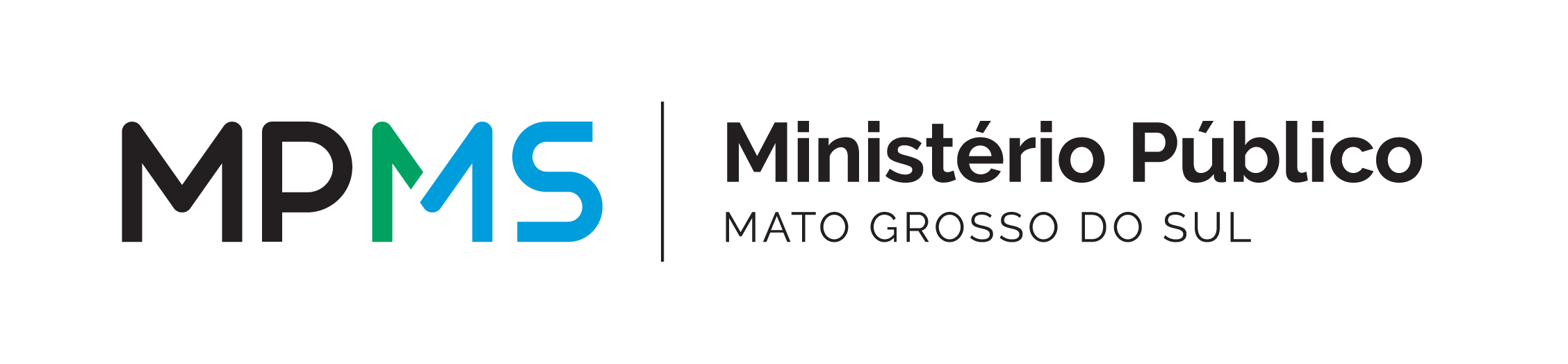 Laboratório de Inovação